Открытая образовательная среда
МБОУ СОШ п. Циммермановка
2020 г и планирование на 2021-2022 гг
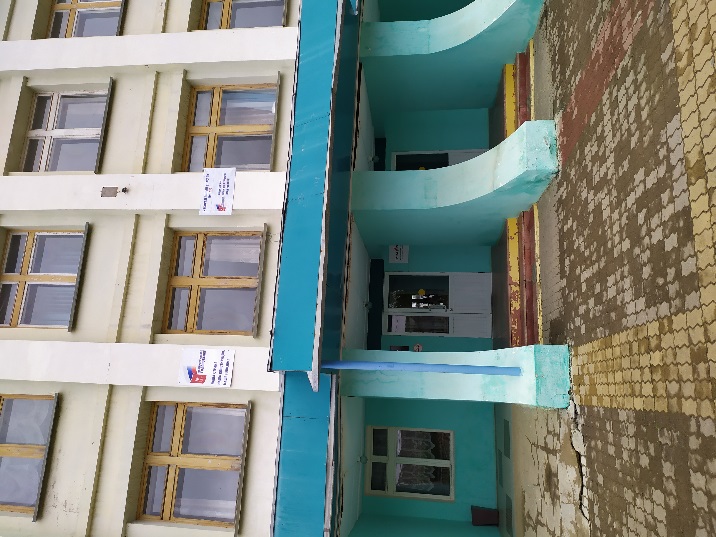 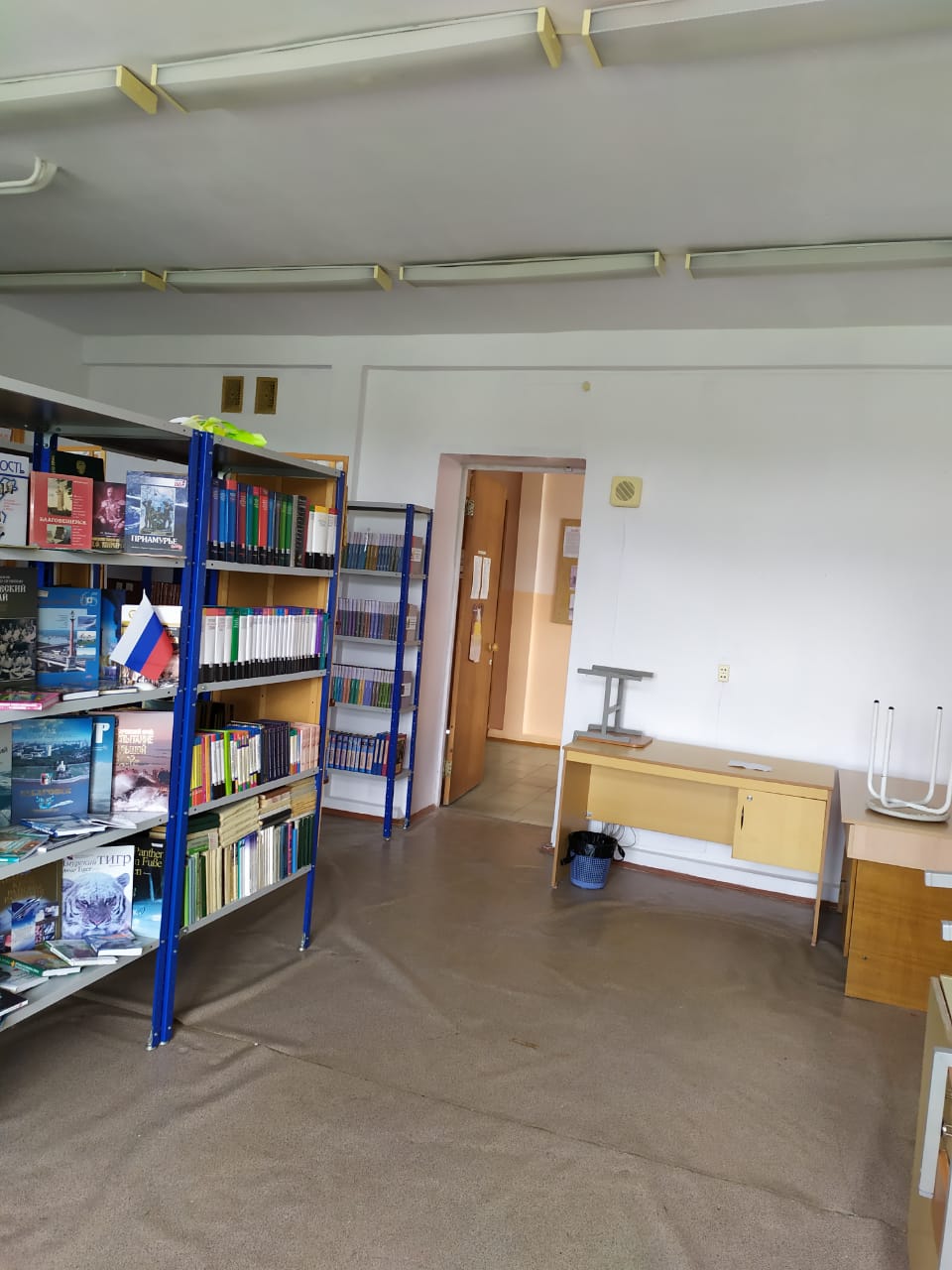 Библиотека
Зона развития (Школьная библиотека)
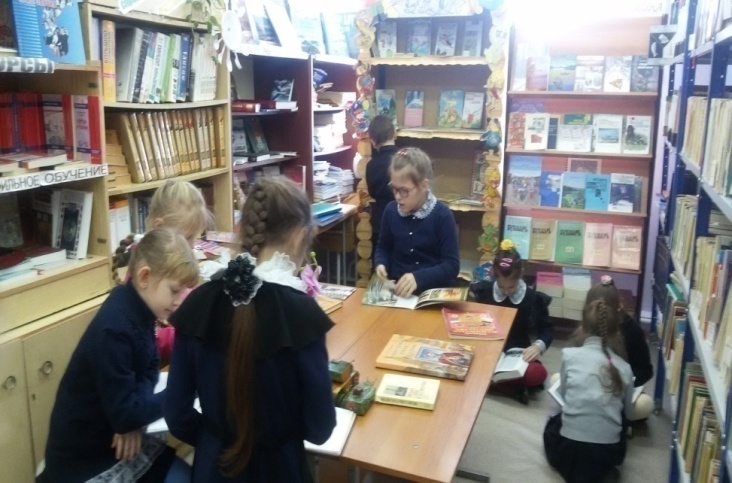 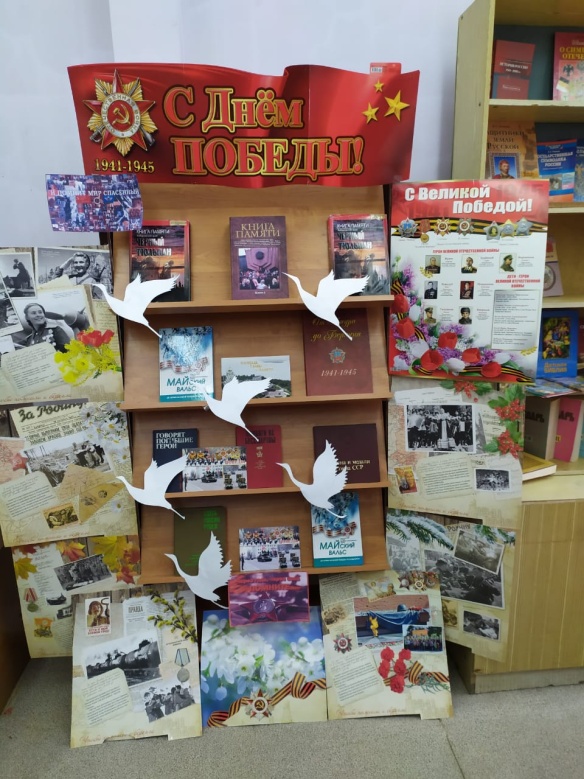 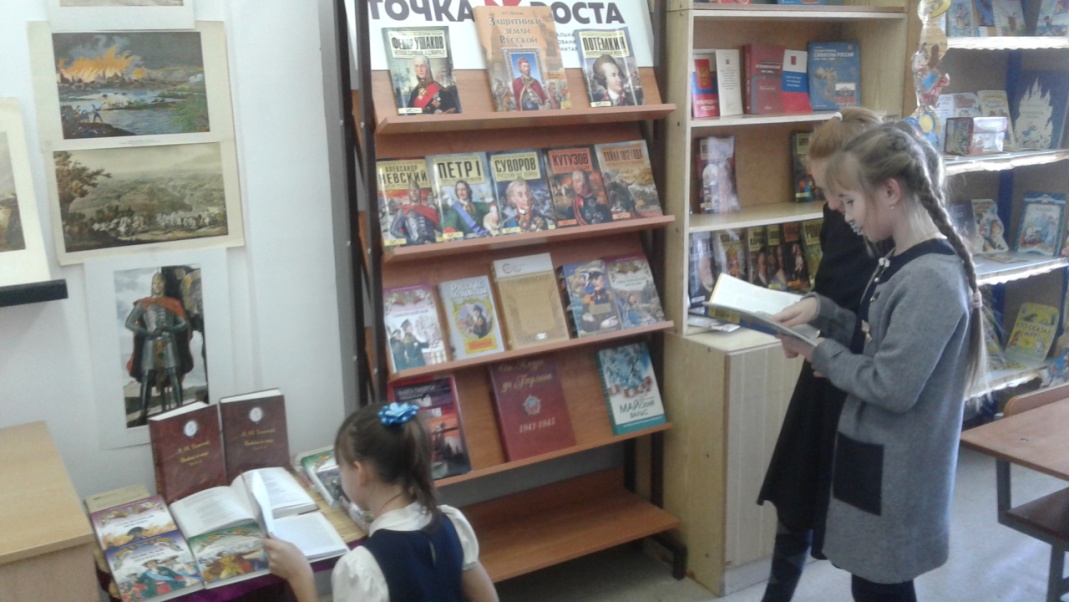 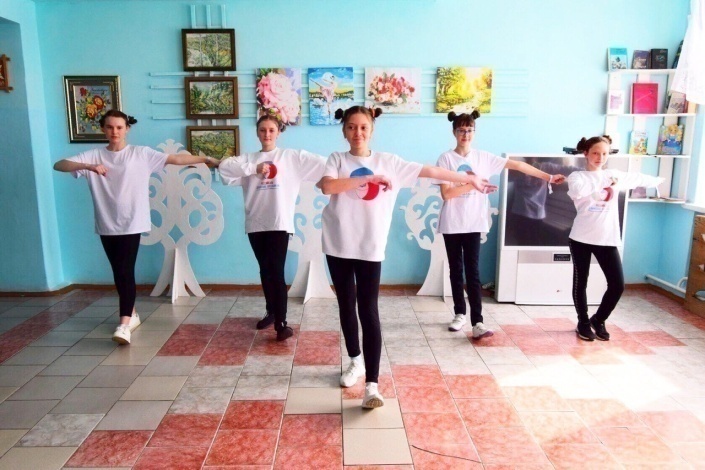 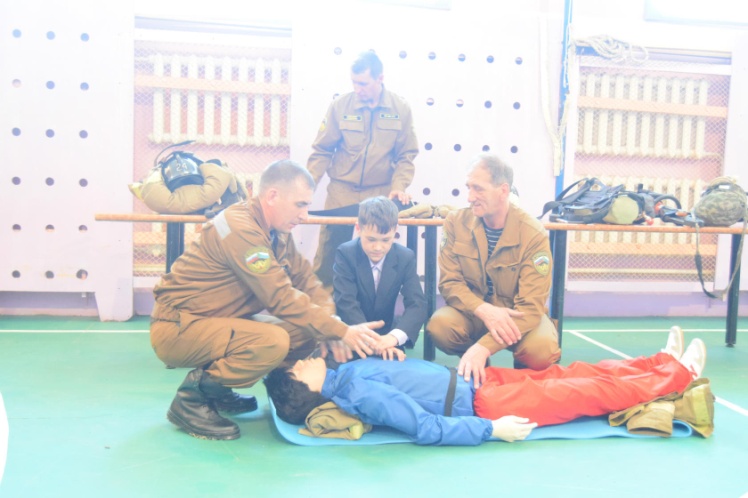 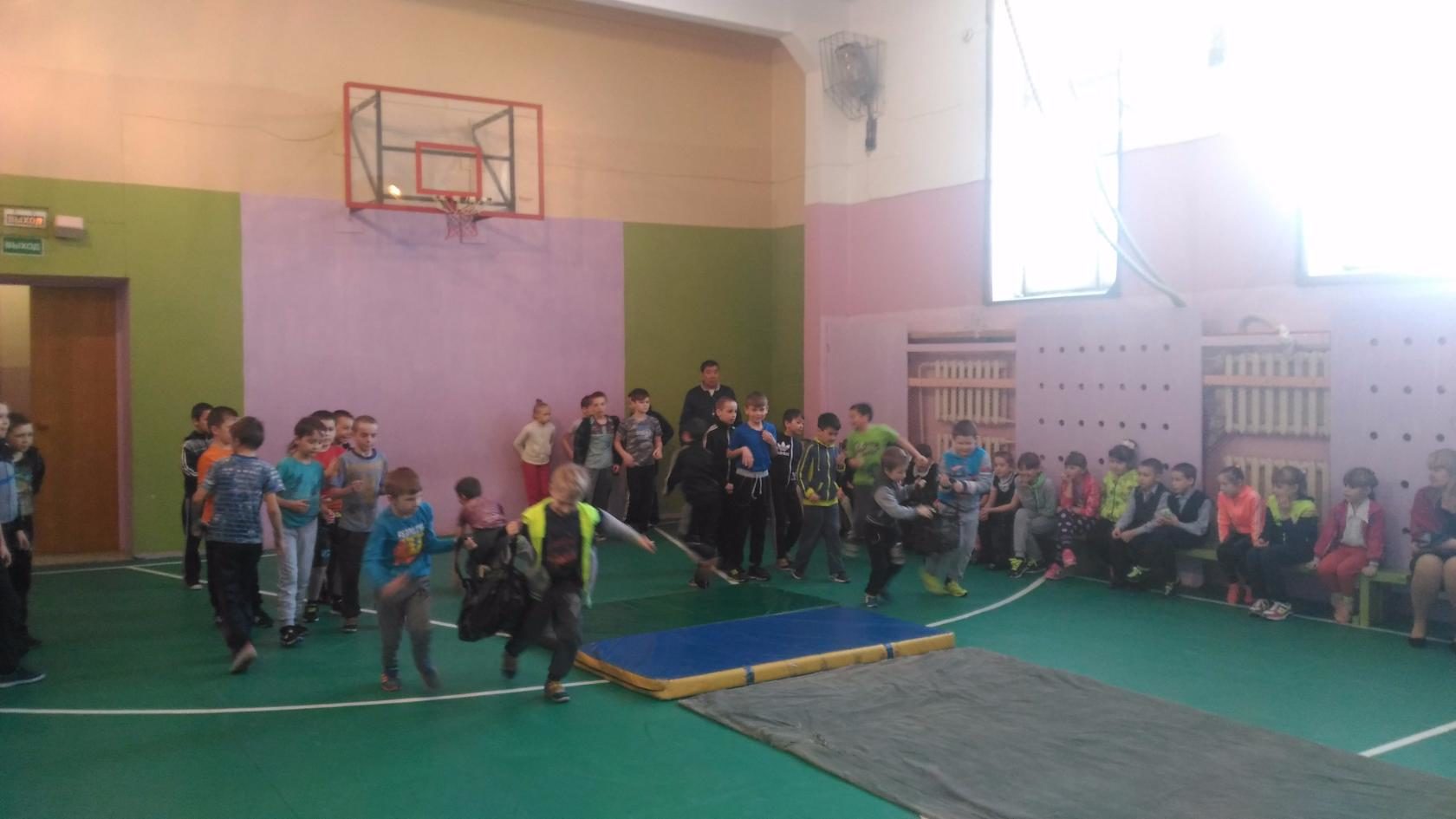 Спортивно-оздоровительная зона
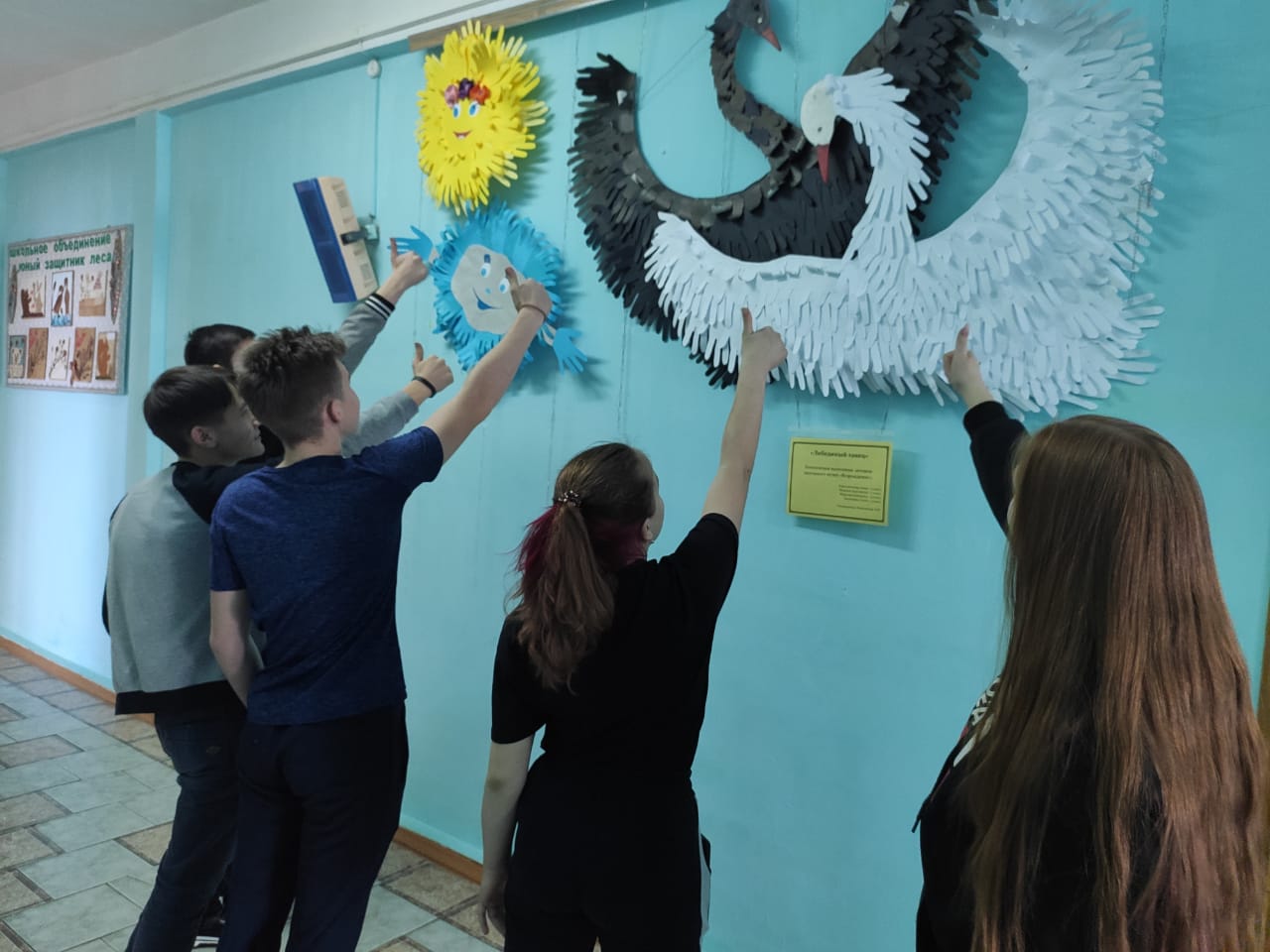 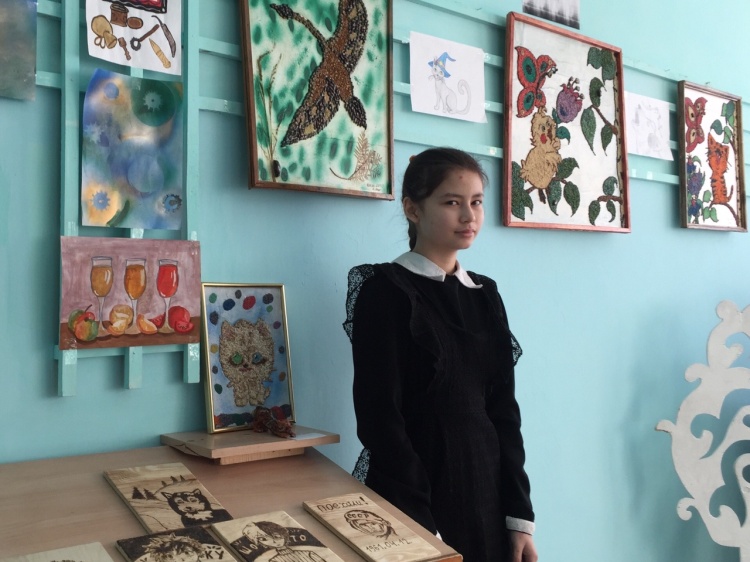 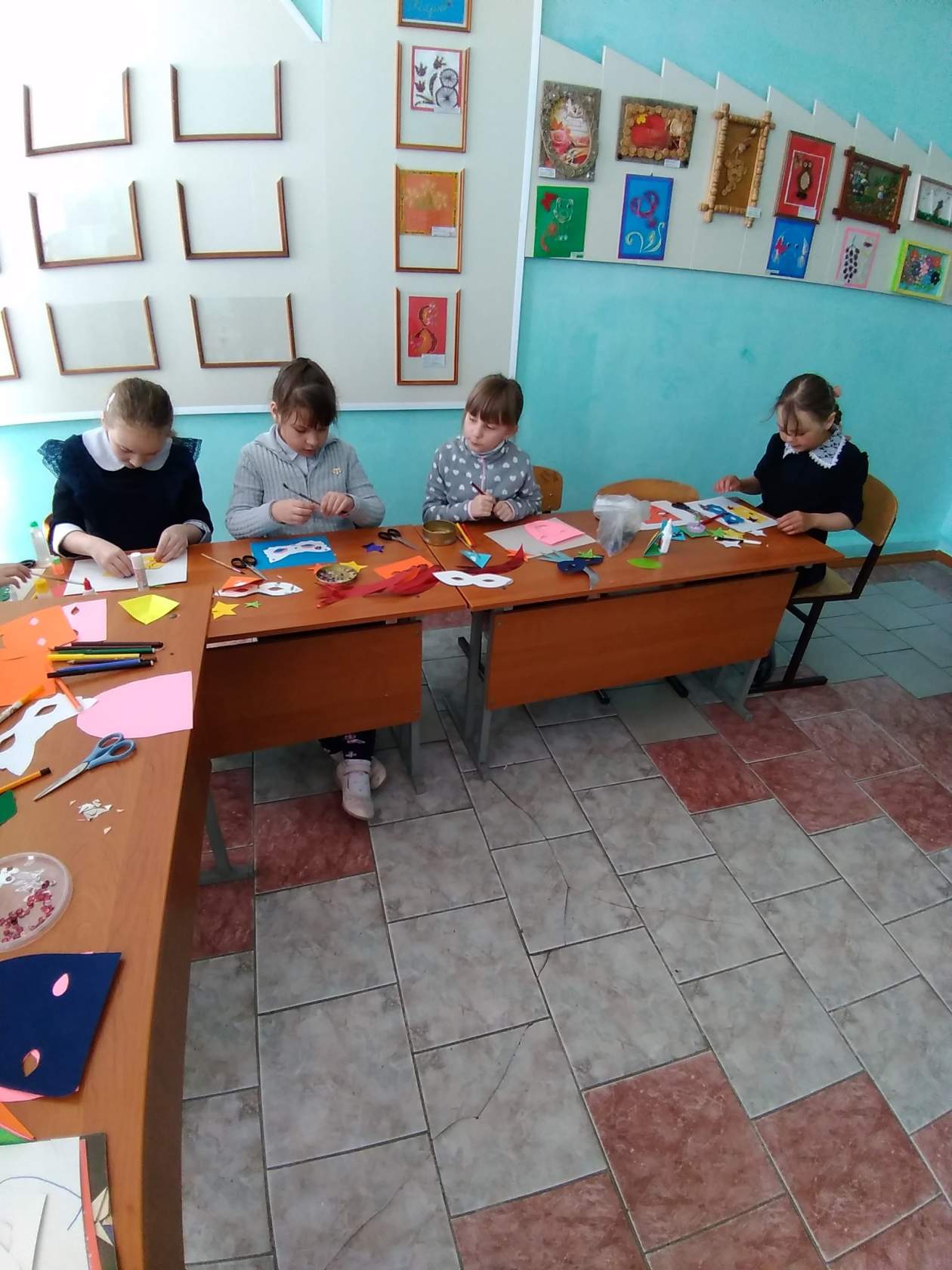 Зона творчества и конструирования
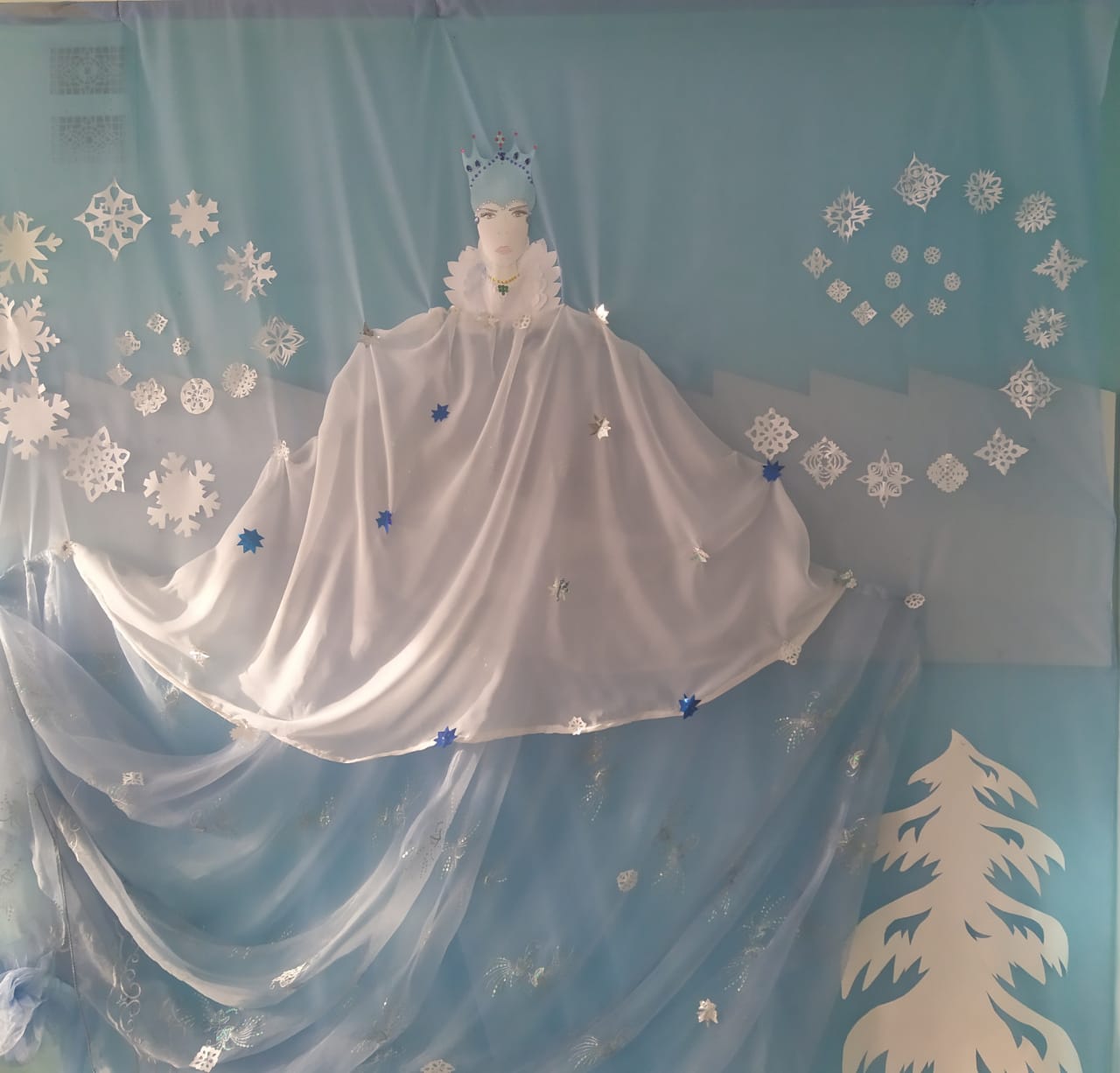 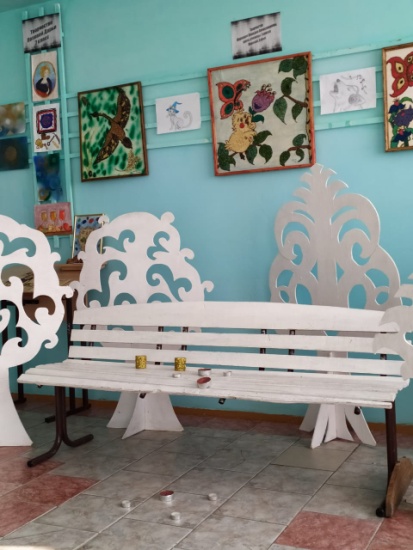 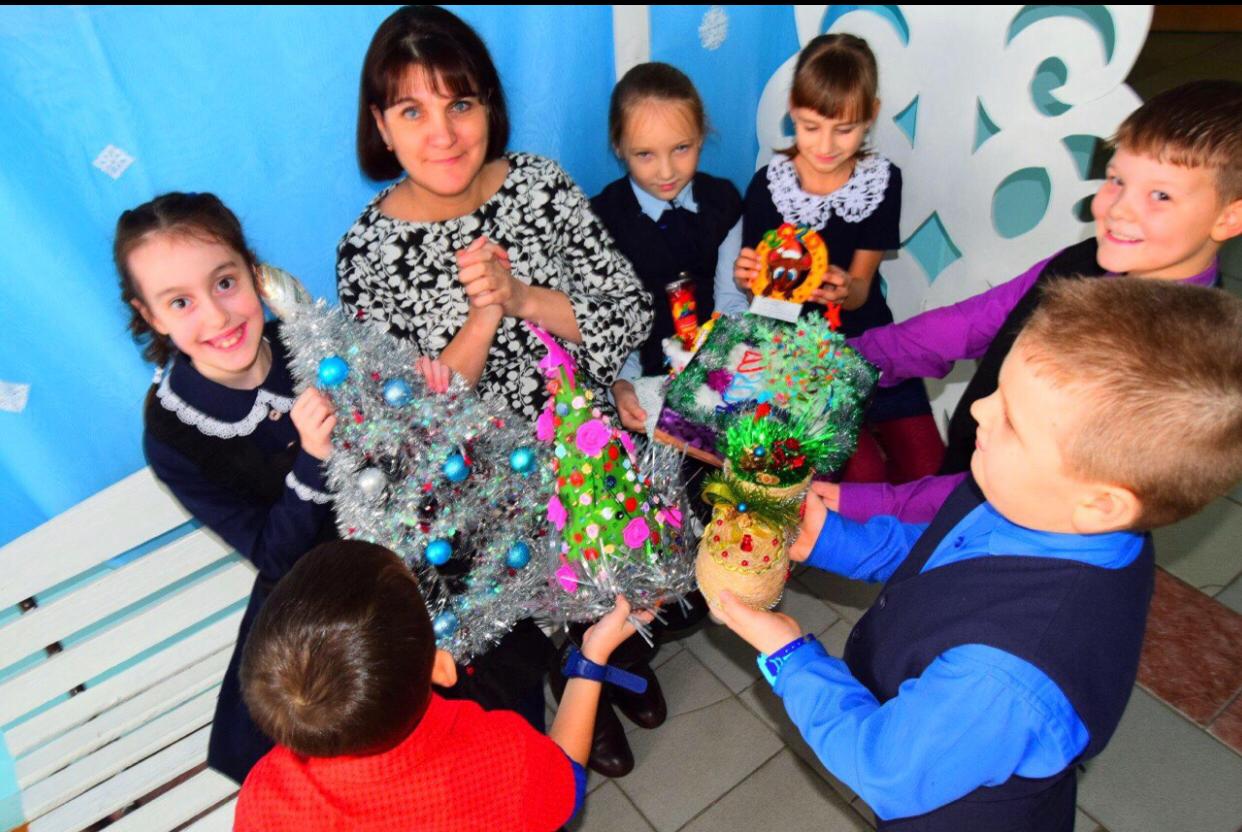 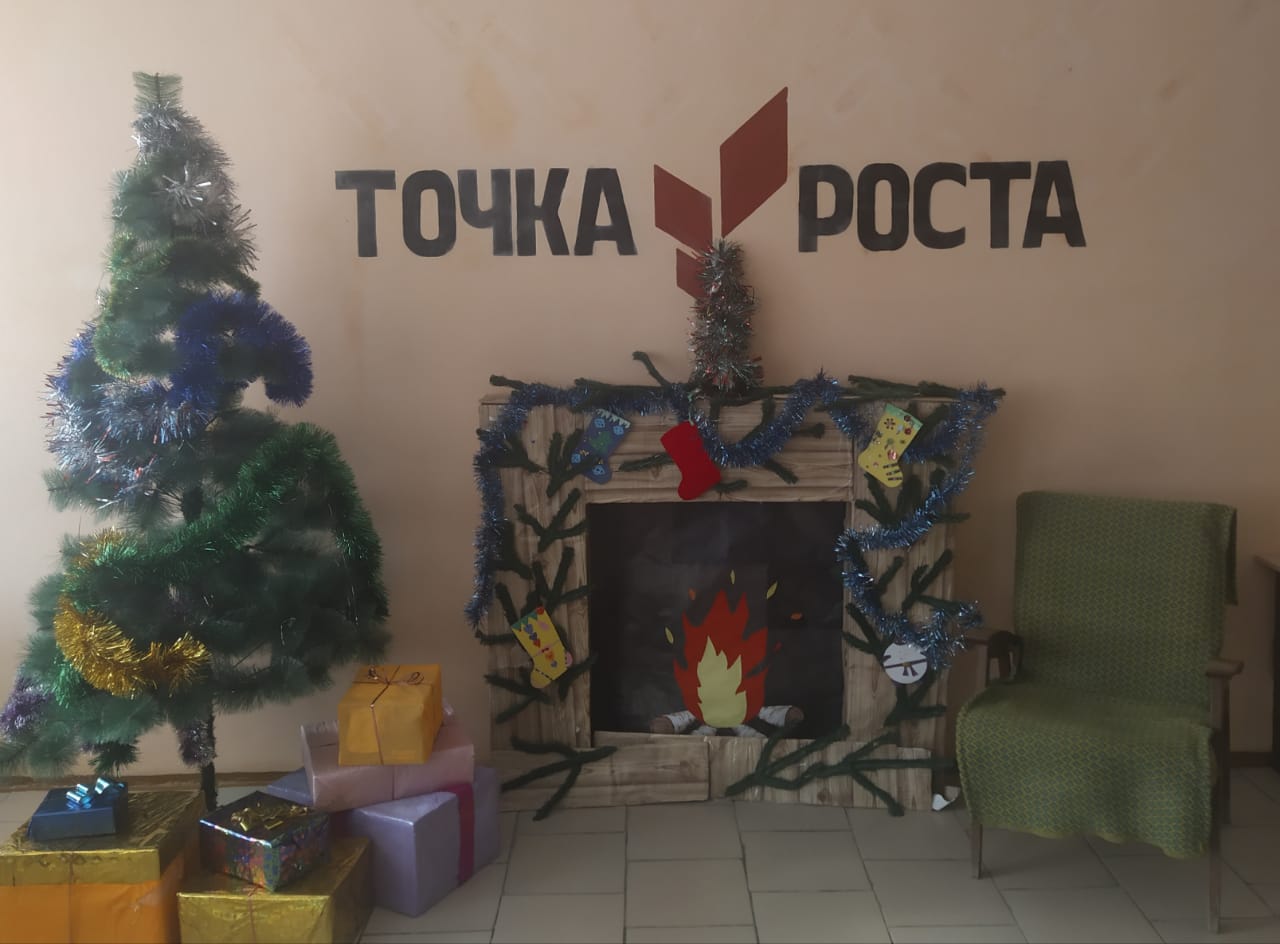 Зона общения и отдыха(в преддверии Нового года)
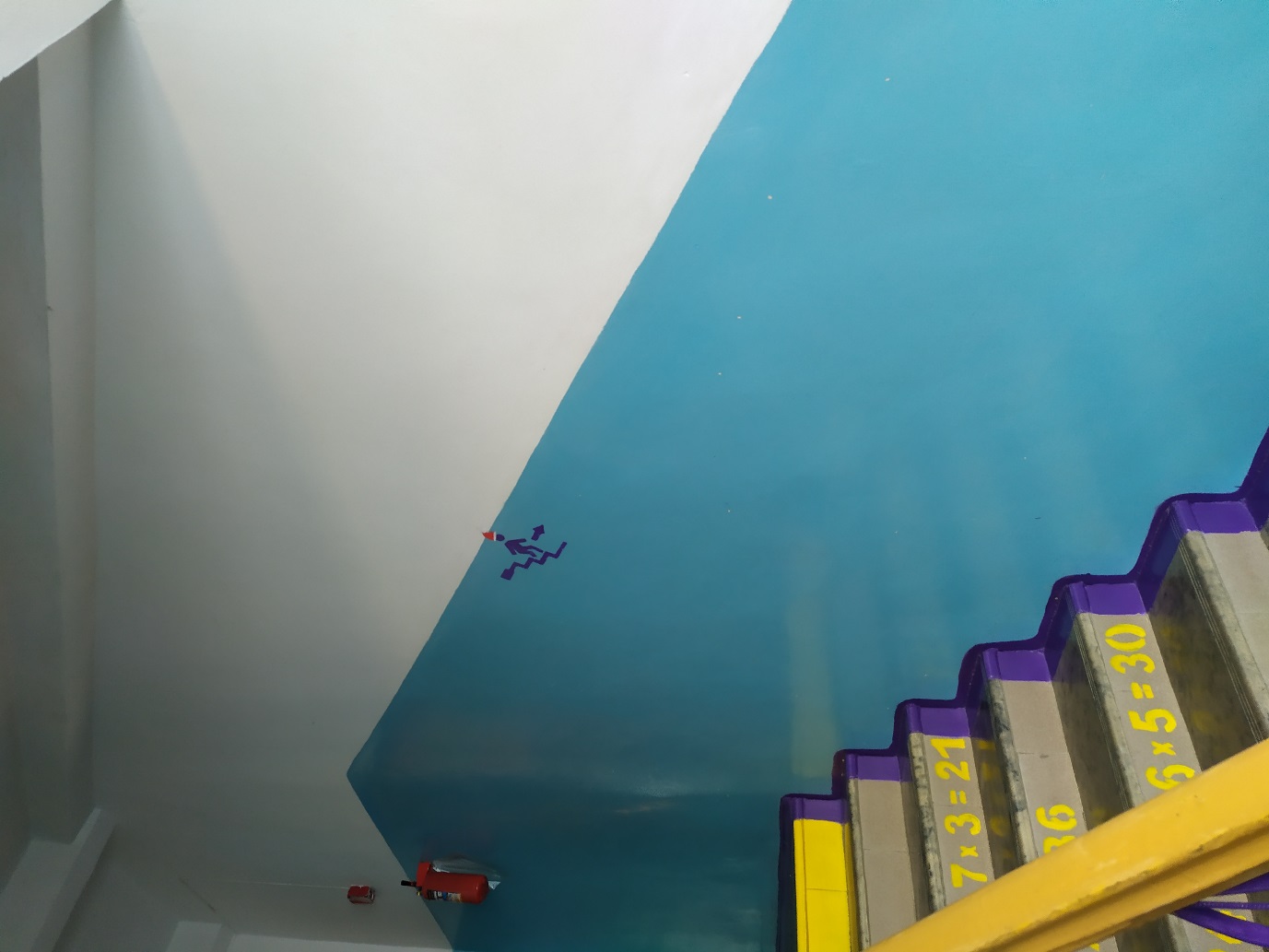 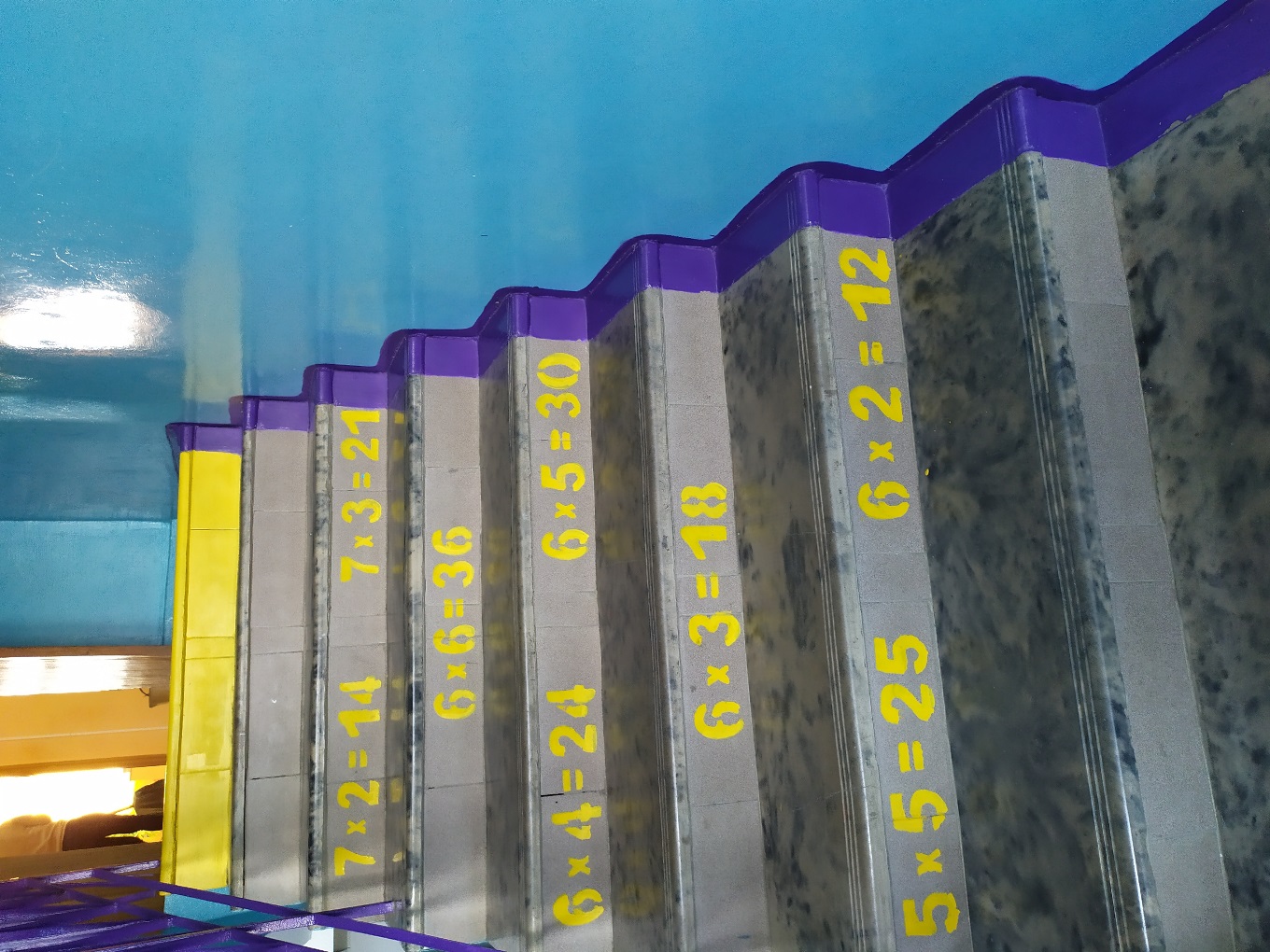 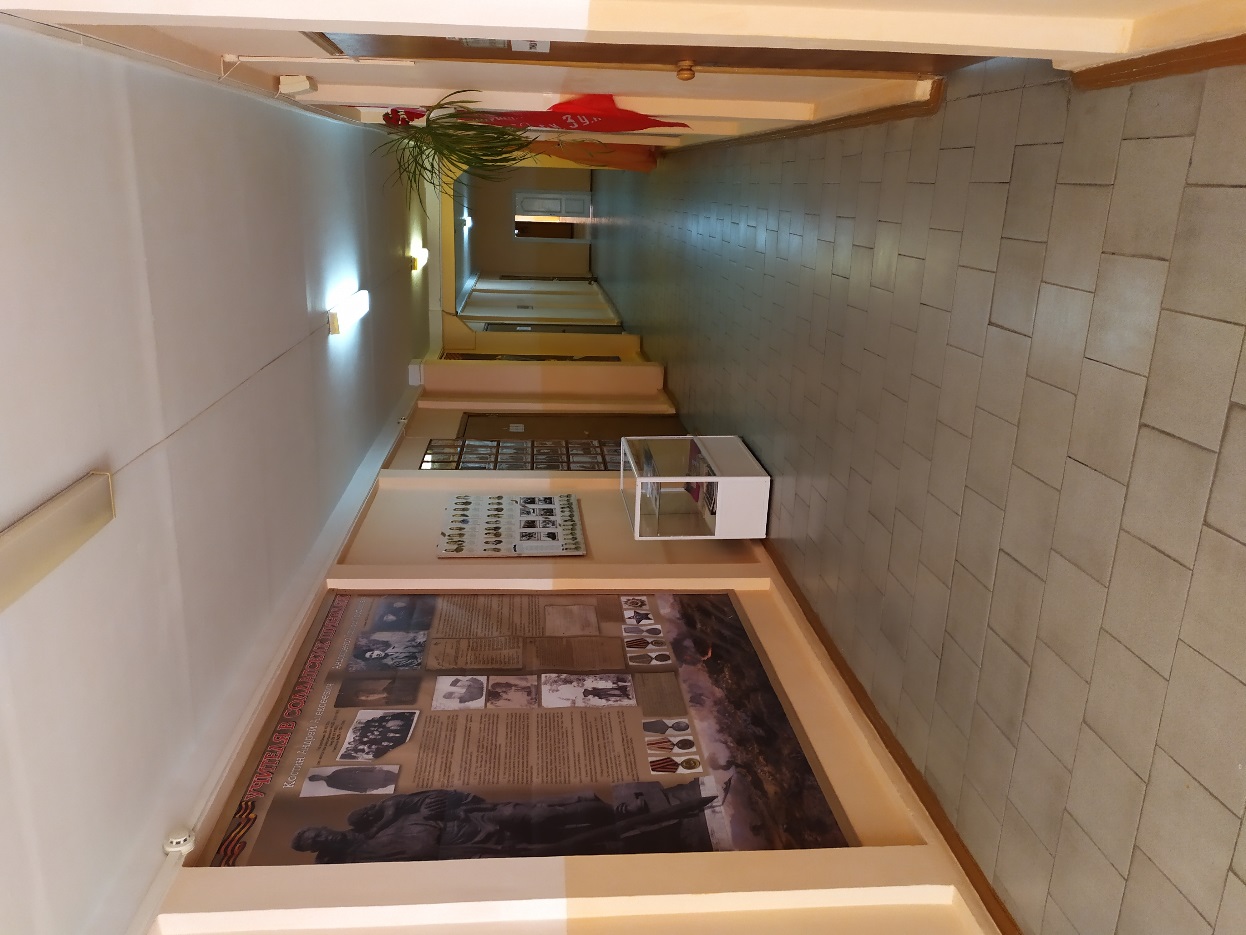 коридор 2 этажа
Музей «Возрождение»
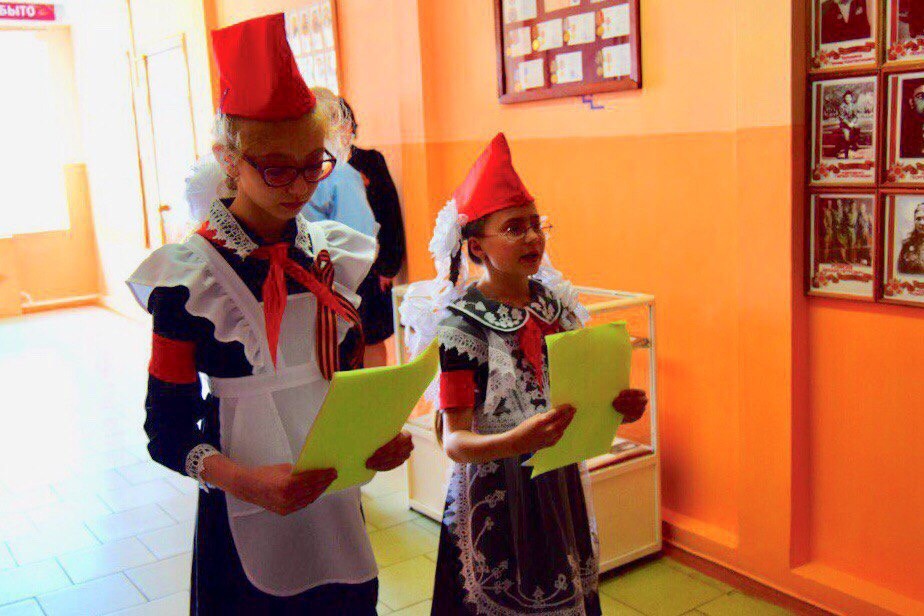 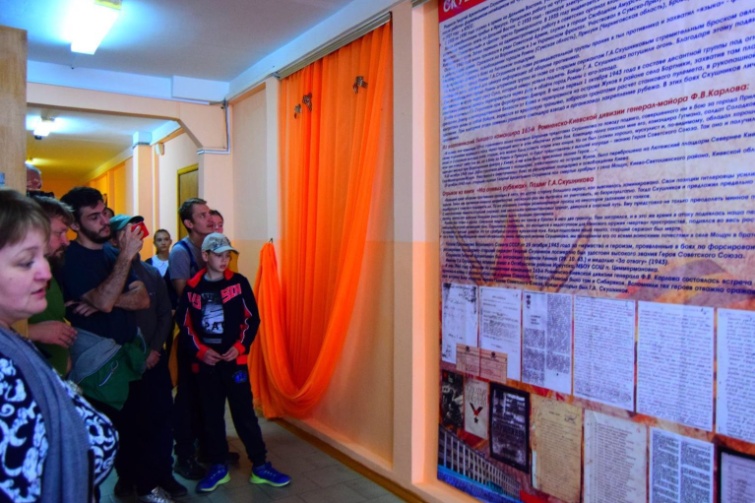 Тематические выставки для гостей школы в зоне музея
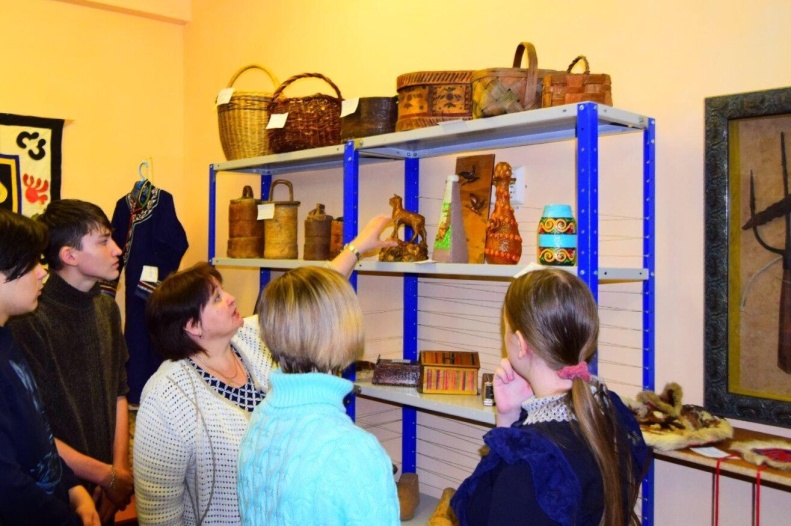 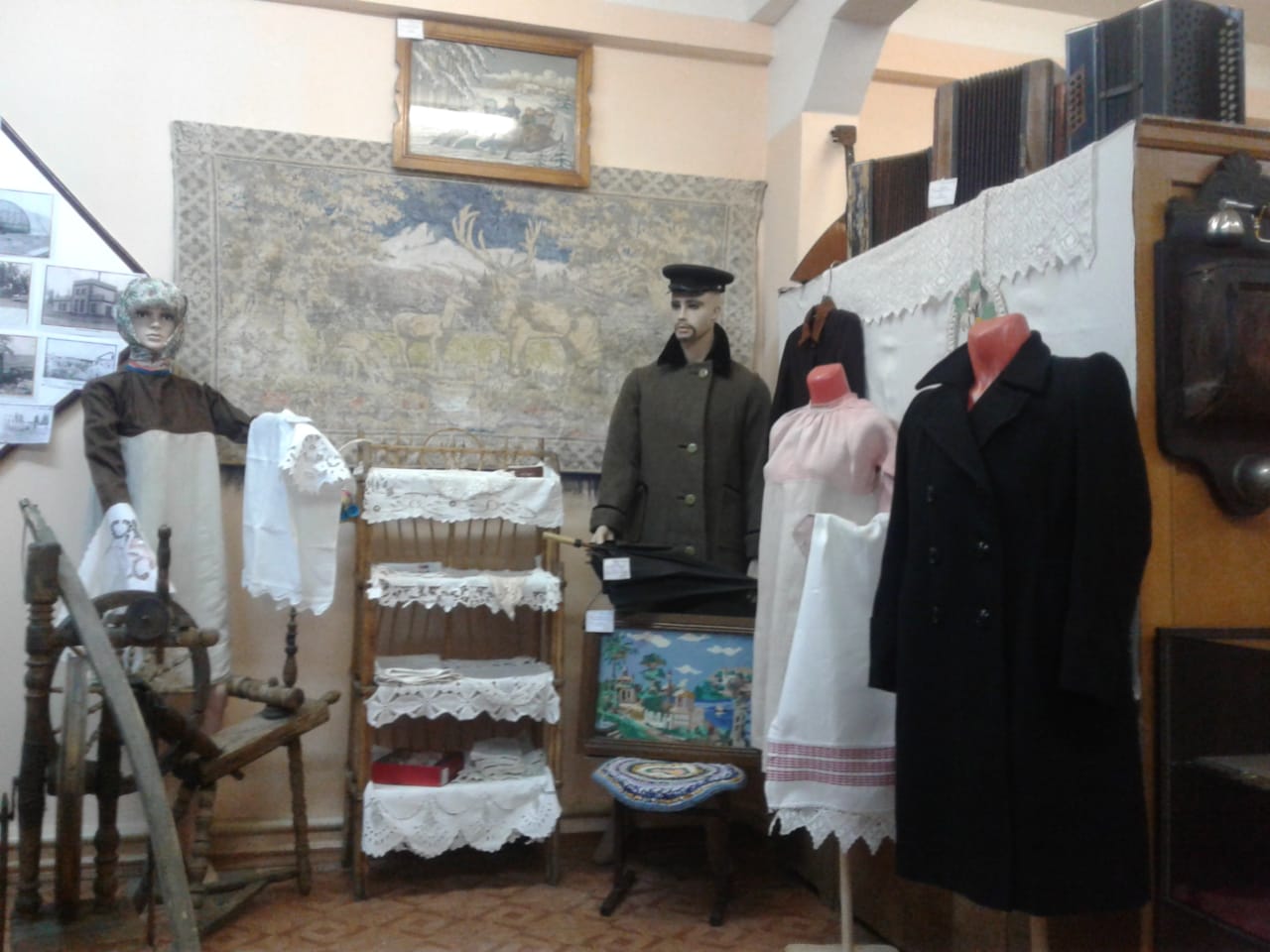 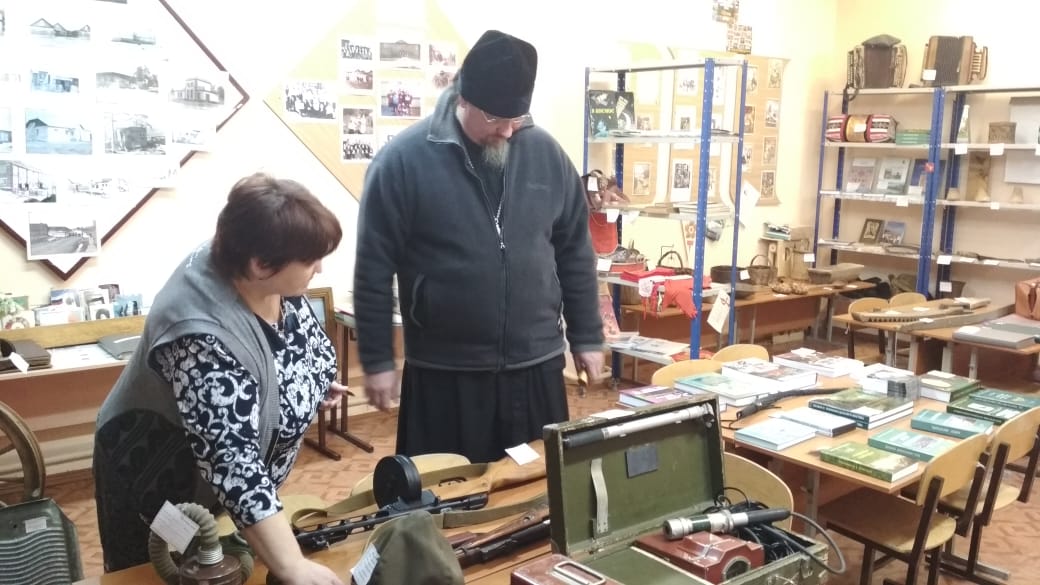 Тематические зоны («Учителя в солдатских шинелях», изготовлен в 2020 г)
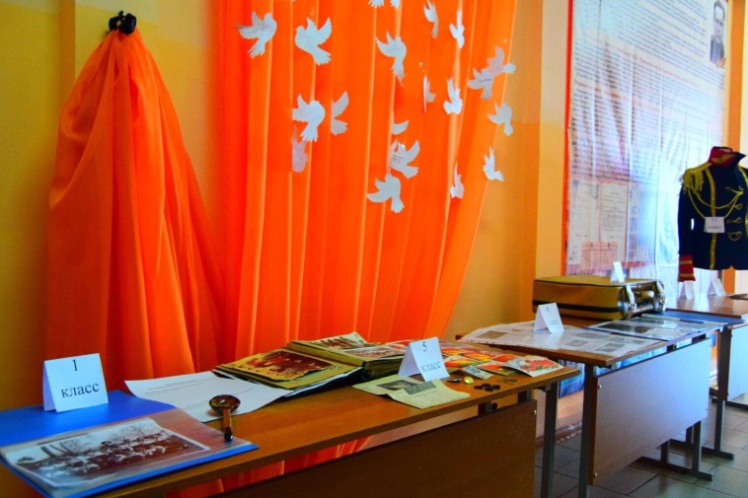 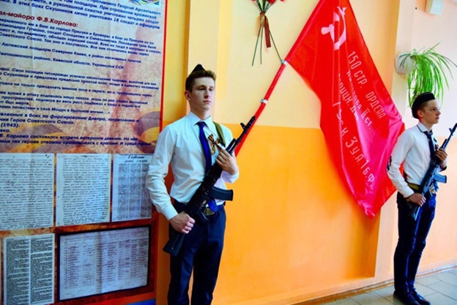 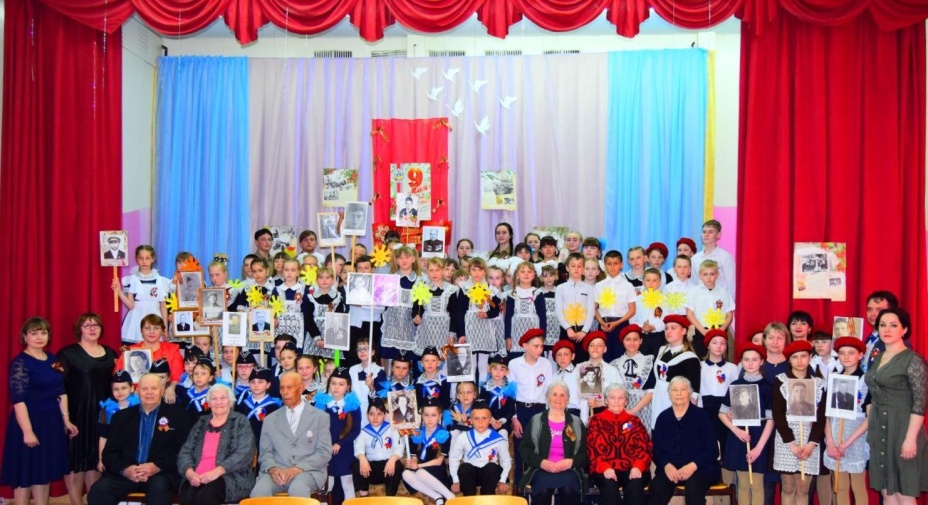 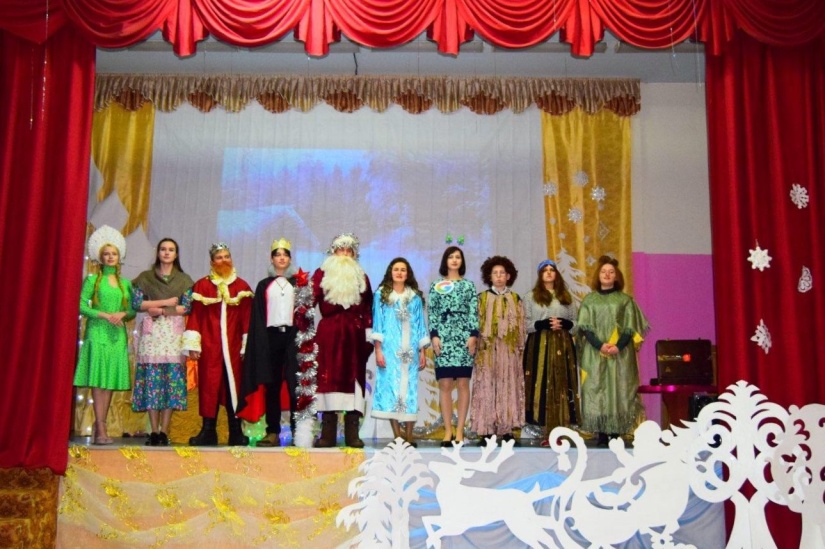 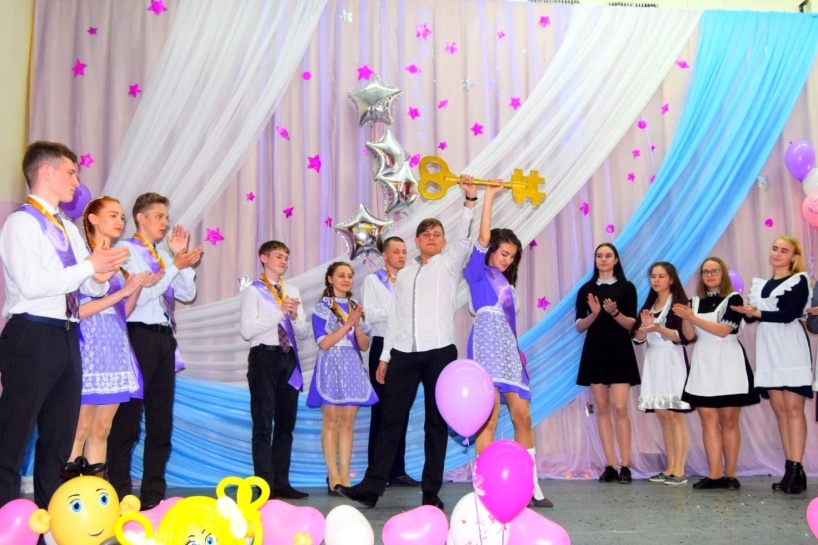 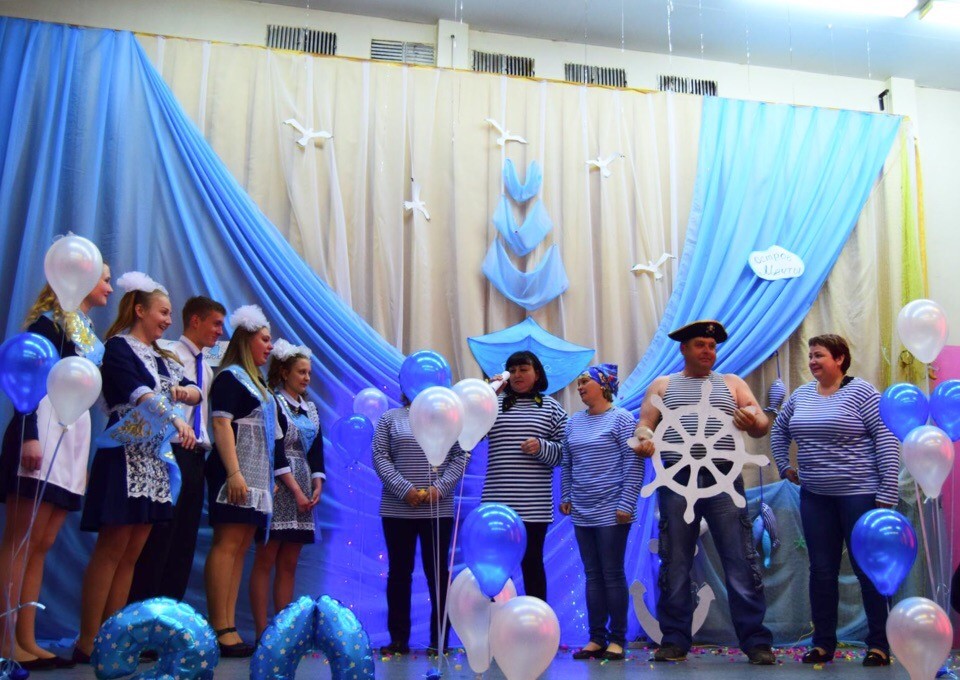 Актовый зал (зона творческого развития)
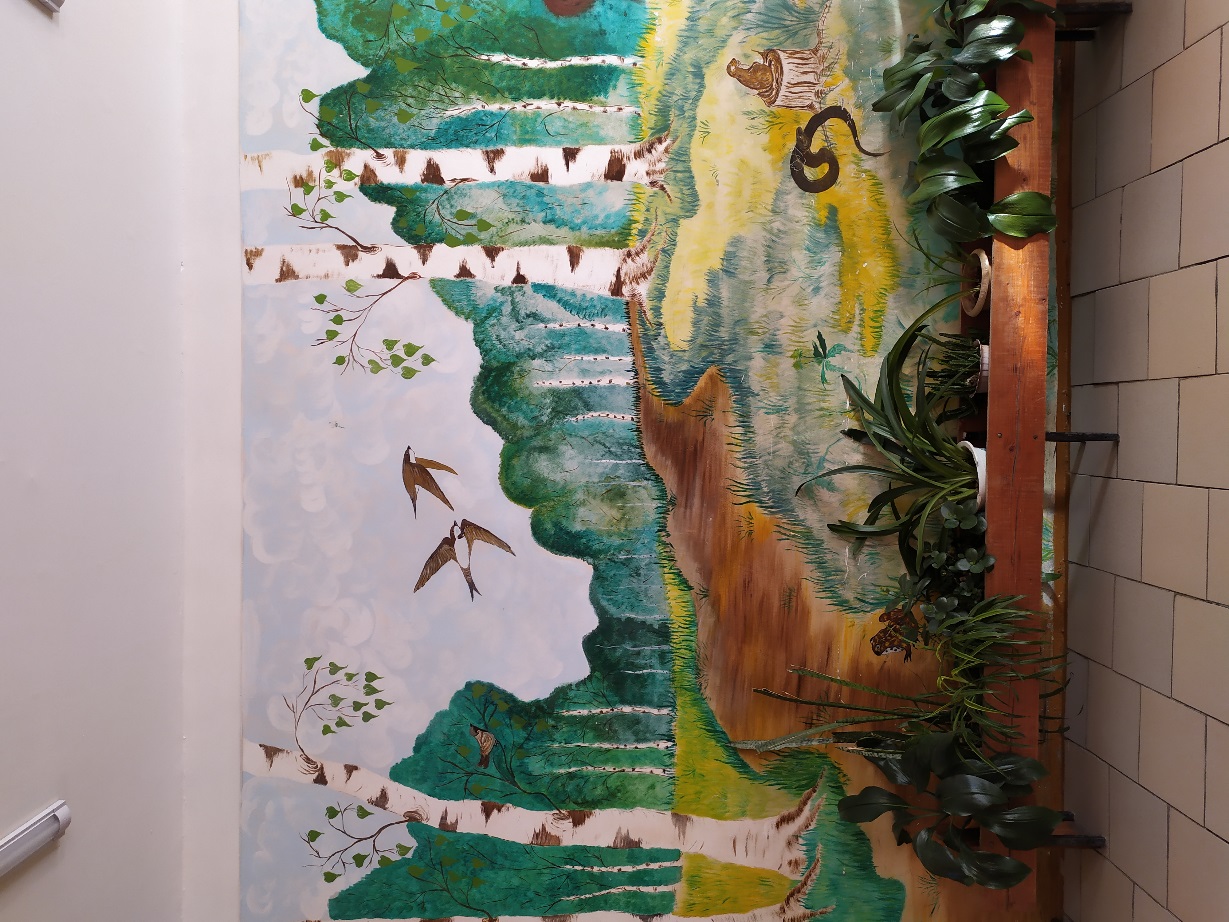 Работы детского объединения «Город мастеров»
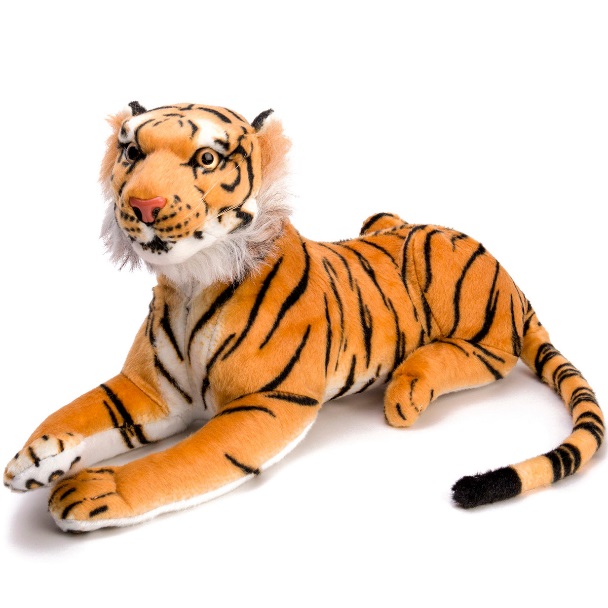 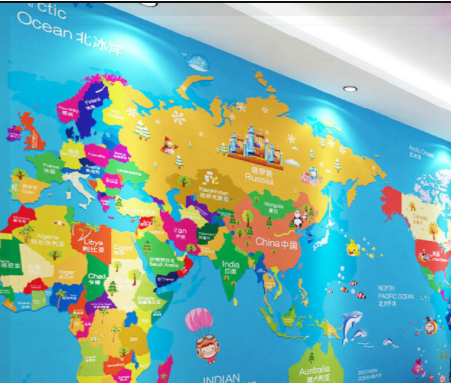 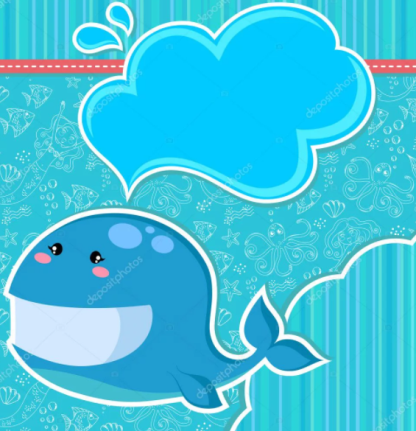 Проект оформления зоны возле кабинета географии (8 кл 2021 г)
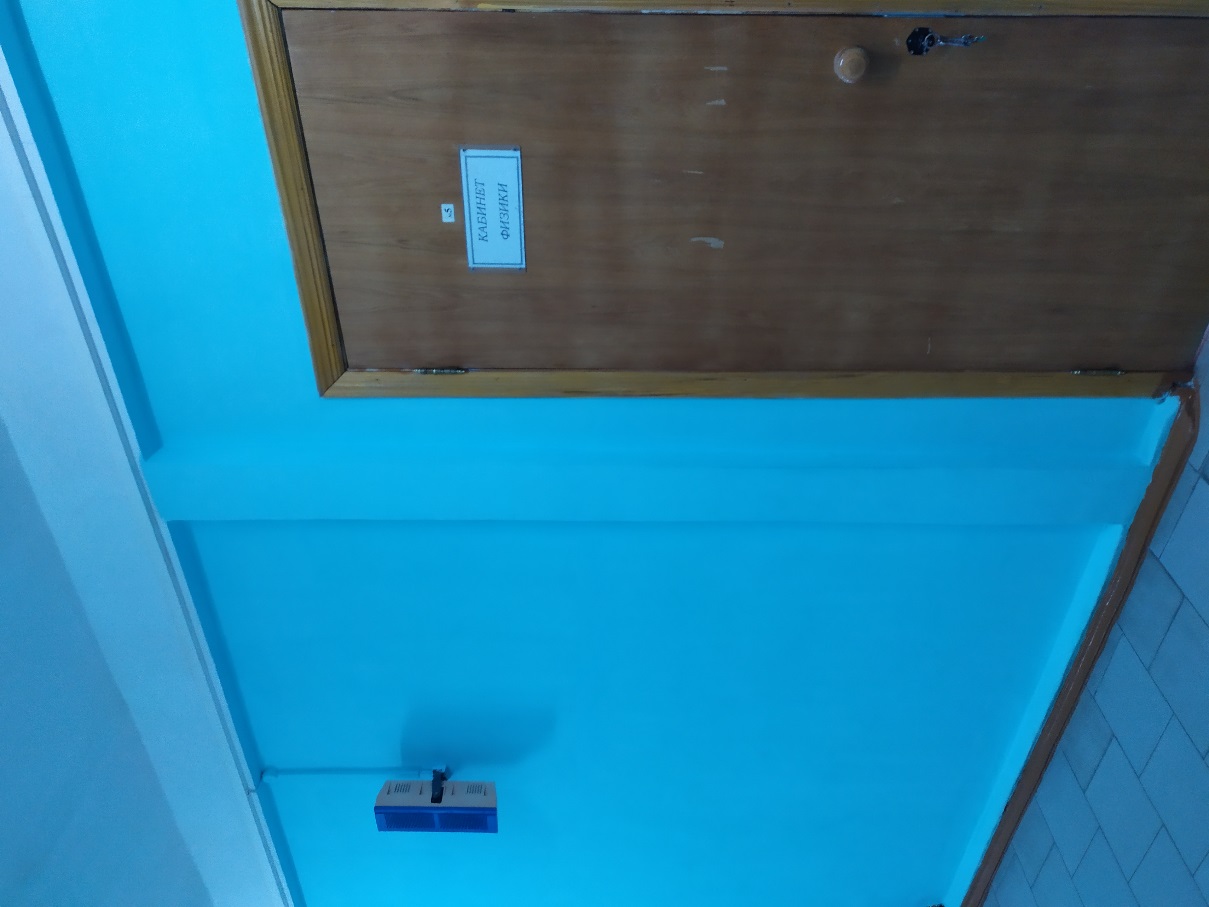 Планируемый вариант оформления стены возле кабинета физики, с фрагментами открытий
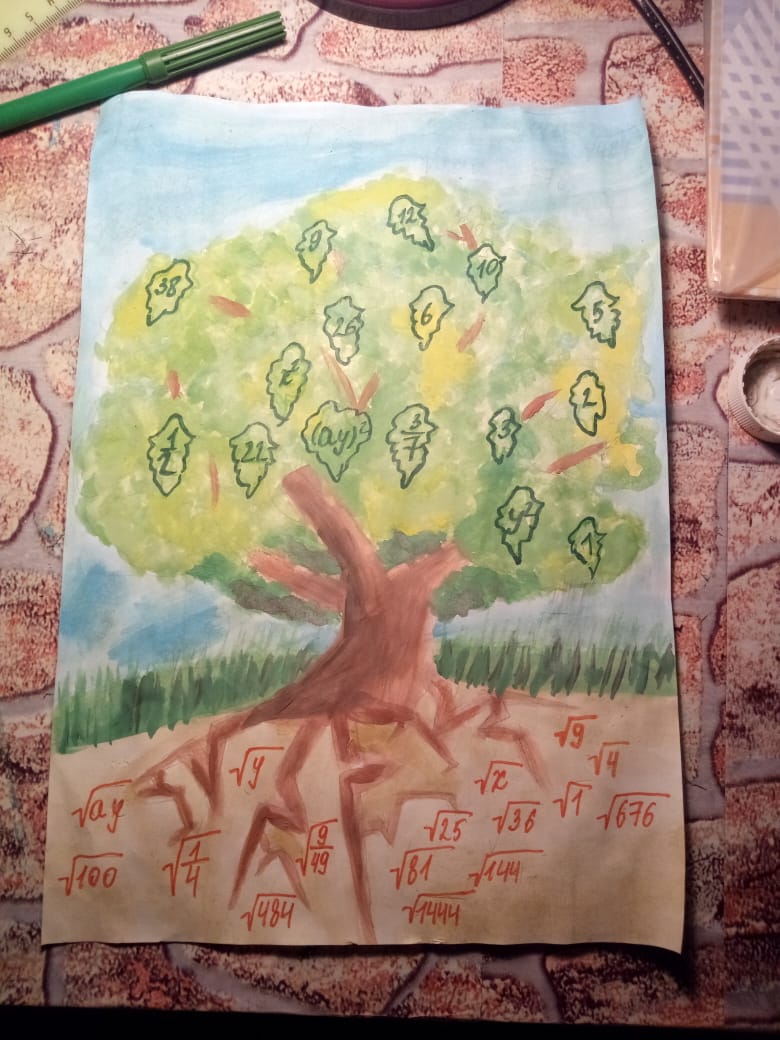 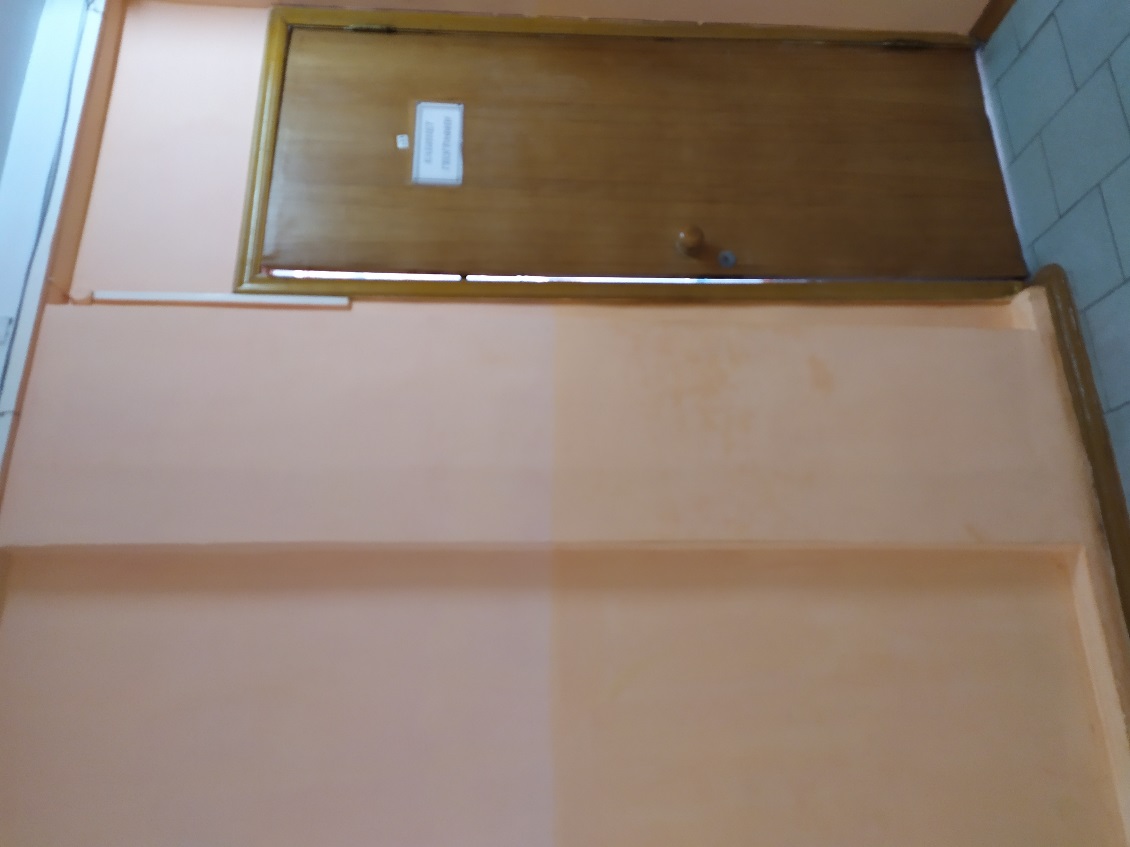 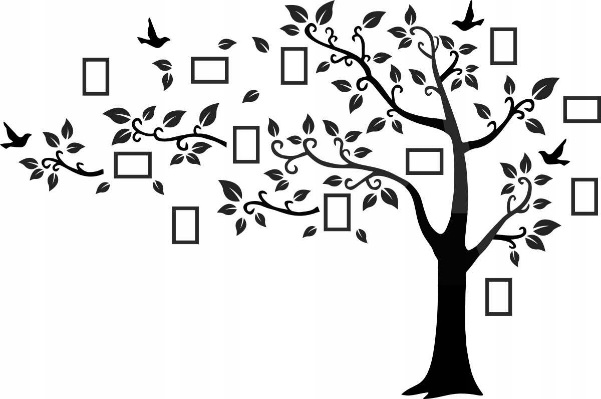 Проект ученицы 8 класса, навеянный после изучения темы «Корни»
Дата сдачи 22.01.2021
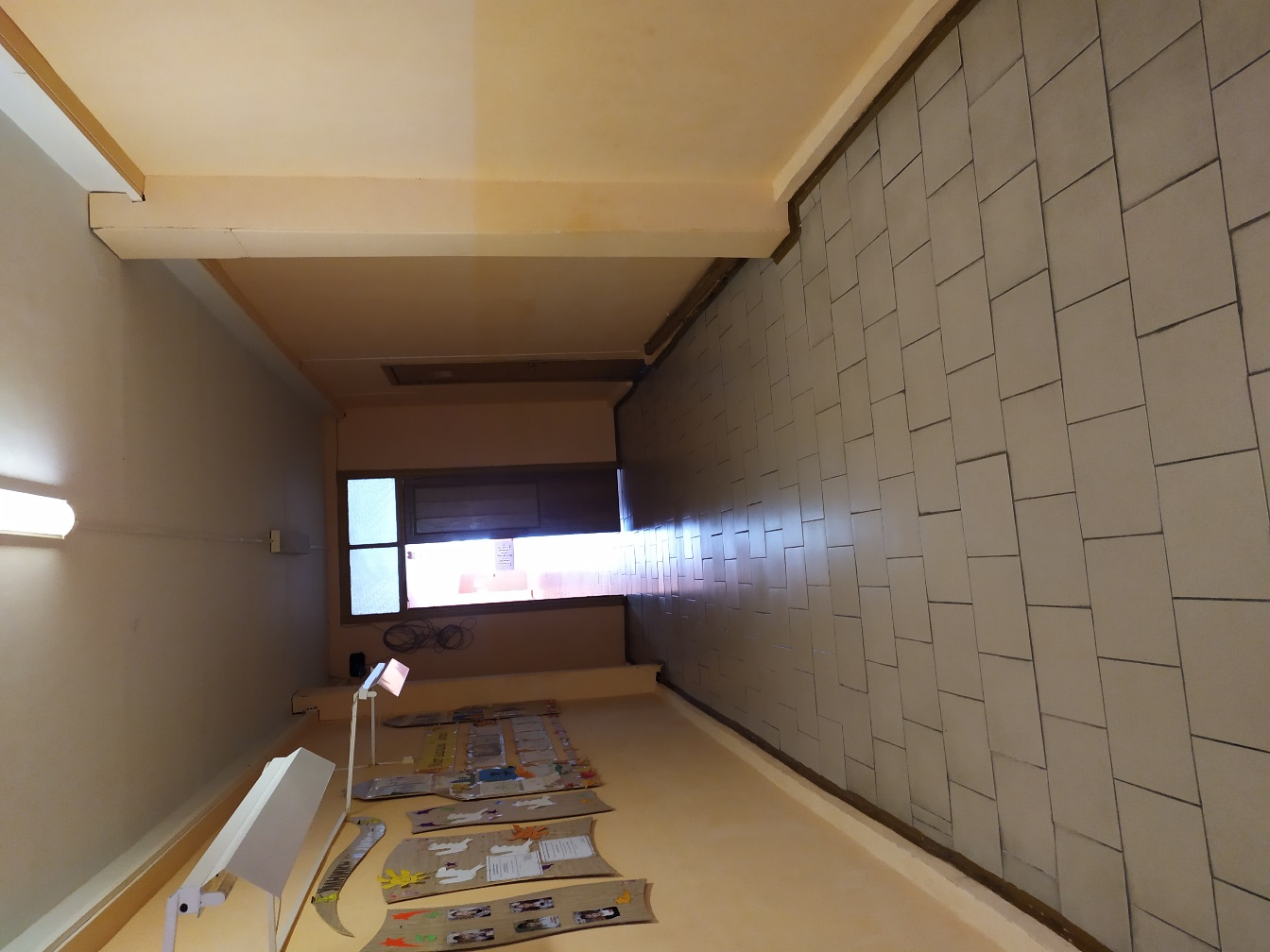 Планируемый вариант оформления  коридора на этаже начальной школы (2022 г)